Year 8 Number Skills: Journey of Knowledge
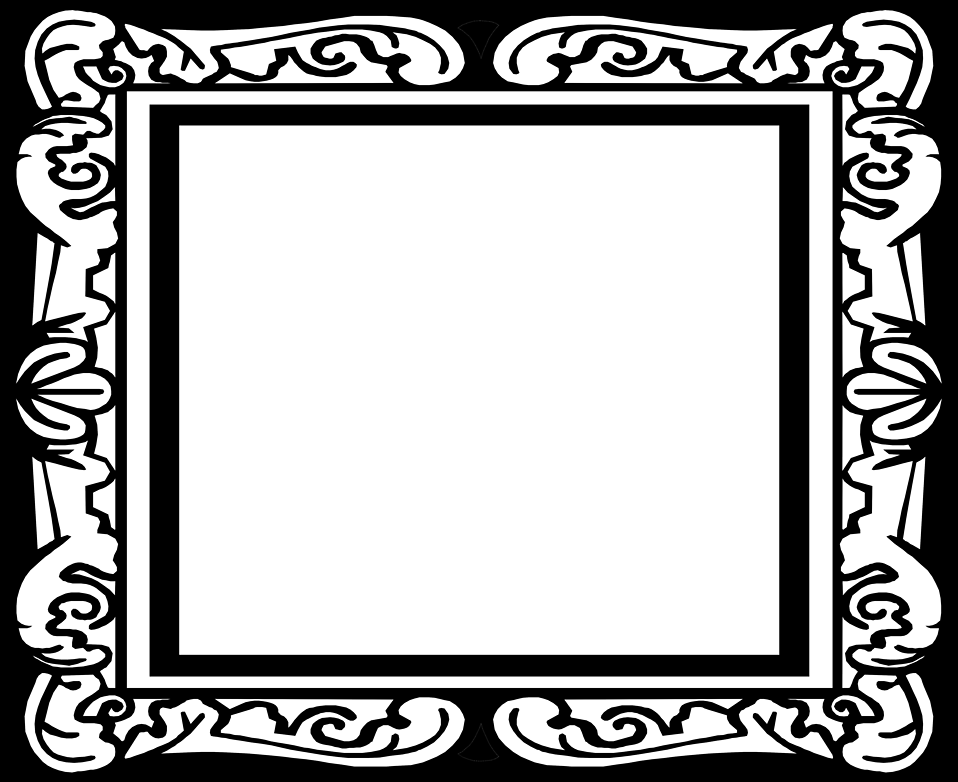 The bigger picture:

Career links – Retail Assistant

Mathematician: Carol Vorderman
Context and Introduction to Unit
In this unit pupils will recall methods used to add, subtract, multiply and divide multi-digit numbers and relate this to problem solving. Pupils will identify properties of numbers (using key vocabulary) and incorporate these into calculations.
Prior knowledge (KS2 NC)
Multiply and divide multi-digit numbers up to 4 digits by a two-digit whole number using the formal written method of long multiplication/division (interpret remainders as whole number remainders, fractions, or by rounding, as appropriate for the context). Perform mental calculations, including with mixed operations and large numbers. Identify common factors, common multiples and prime numbers. Use their knowledge of the order of operations to carry out calculations involving the four operations. Solve addition and subtraction multi-step problems in contexts, deciding which operations and methods to use and why.
Operation
Estimate
Power
Roots
Factor
Multiple (etymology)
Primes
Square
Cube
Year 8 - Number Skills: Journey of Knowledge
: Assessment Plan
MAPs – Pupils will complete WOW zone tasks in lessons as well as end of topic tests.  This scores will be recorded and used to contribute towards grades which are reported home.

Summative assessment – The knowledge from this unit will be tested as part of a 1 hour P2S exam which will be based on a combination of units covered in the assessment window.